PENGUKURAN EFEKTIFITAS AKTIVITAS ONLINE
2
3
AKTIVITAS HUMAS ONLINE
4
ONLINE PR ACTIVITY
5
MEDIA PLAN
6
PENGUKURAN EFEKTIVITAS
MEDIA SOSIAL
7
SOCIAL MEDIA
8
SOCIAL MEDIA ADS
9
PENGUKURAN EFEKTIVITAS
WEBSITE: Web metrics dan Engagement
10
FITUR DASAR WEB METRICS TOOL
11
FITUR DASAR WEB METRICS TOOL
12
ROI
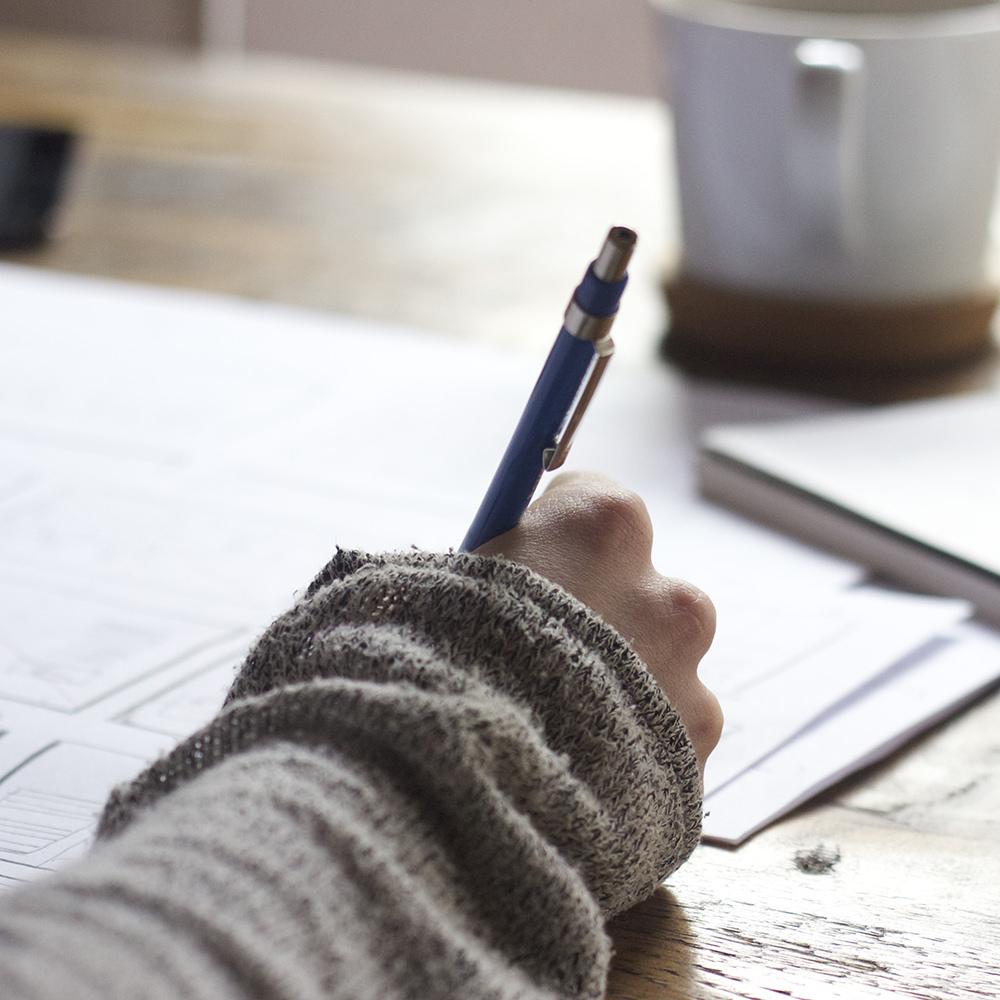 13
THANKS!
Any questions?
You can find me at
Dewi.silvia@upj.ac.id